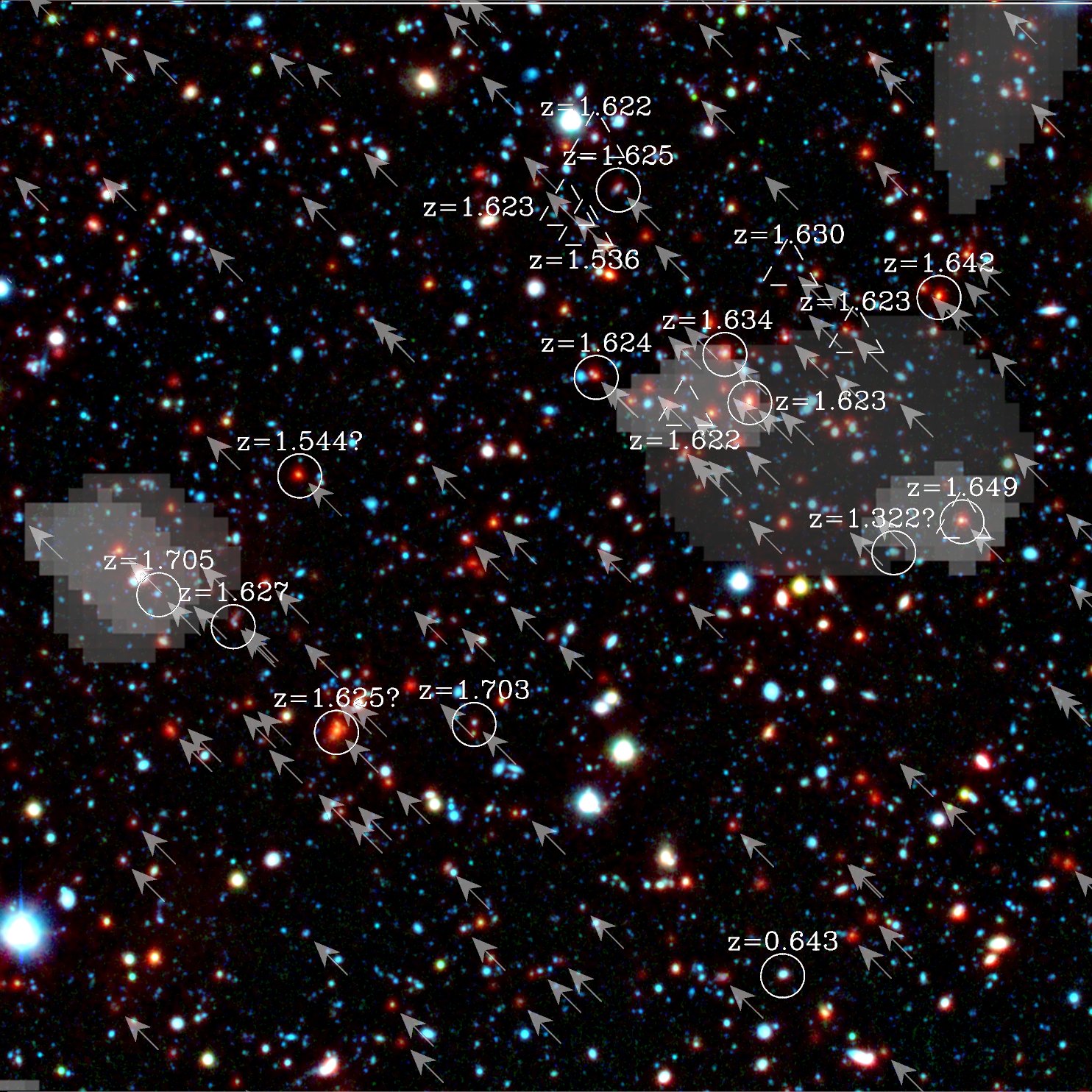 Exdended sourcesin ECDF-S
Alexis Finoguenov
Helsingin Yliopisto
UMBC
Fluctuations 
down to 5x10-17
ergs/s/cm2
Alexis Finoguenov
CDFS: extended sources
2
CDFS vs COSMOS
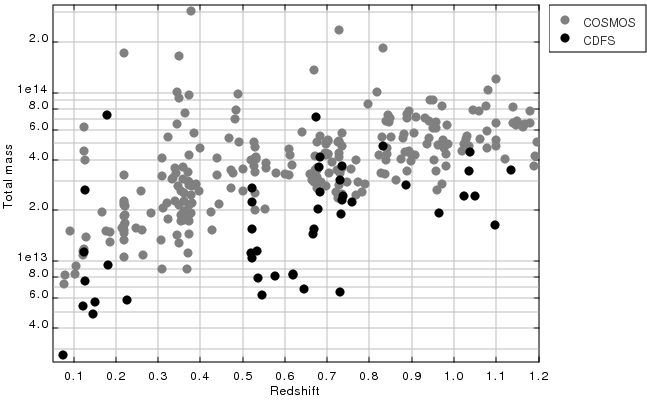 Alexis Finoguenov
CDFS: extended sources
3
Kirk structure at z=1.6
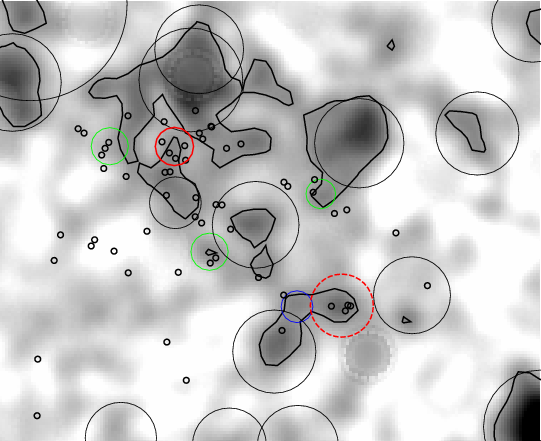 Alexis Finoguenov
CDFS: extended sources
4
Random catalog
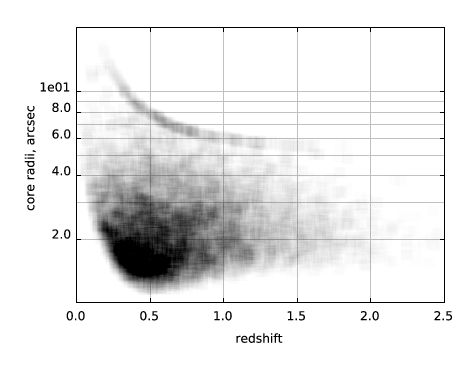 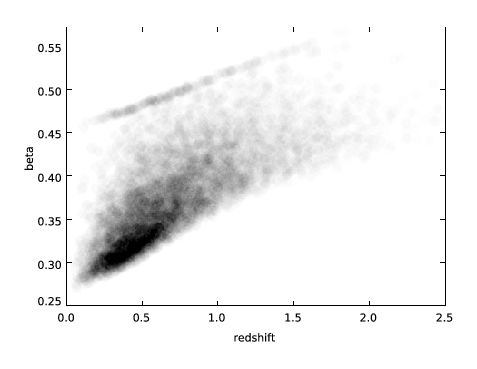 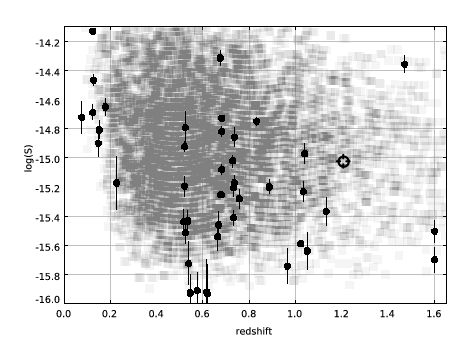 Alexis Finoguenov
CDFS: extended sources
5
Reproducing the observed emission
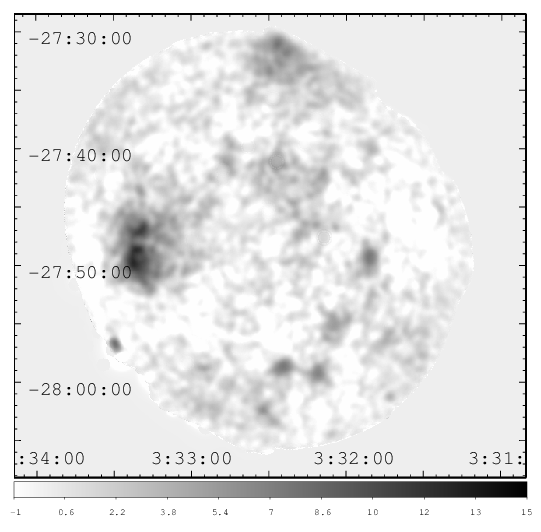 Alexis Finoguenov
CDFS: extended sources
6
Simulated point sources
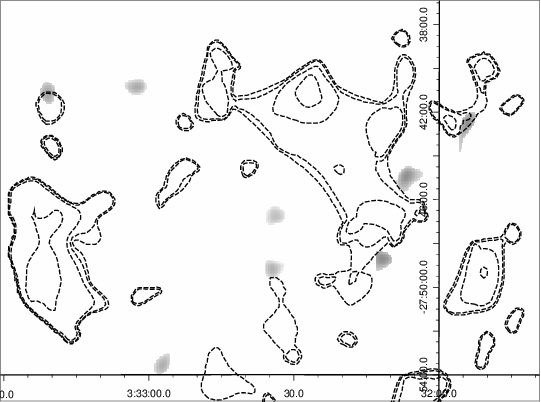 Alexis Finoguenov
CDFS: extended sources
7
ACF of galaxy groups
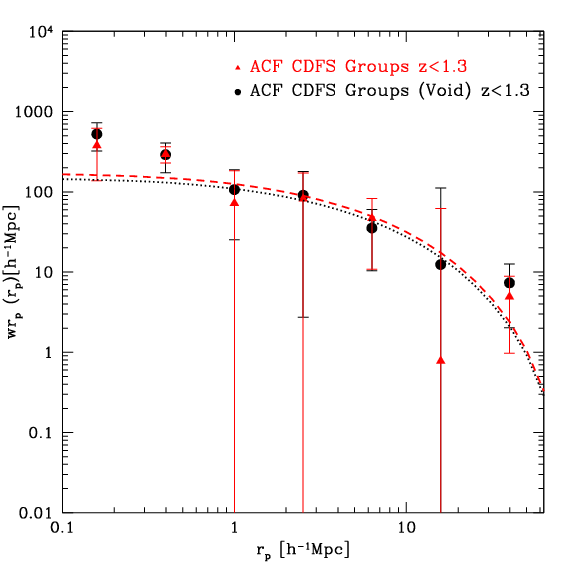 b_obs/b_model=1.1±0.1
This constraints the deviations from the assumed scaling relation to be < 30% in total mass.
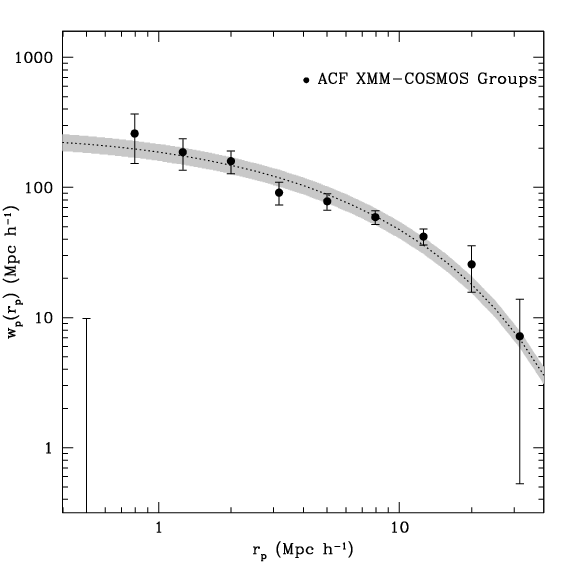 Alexis Finoguenov
CDFS: extended sources
8
GEMS
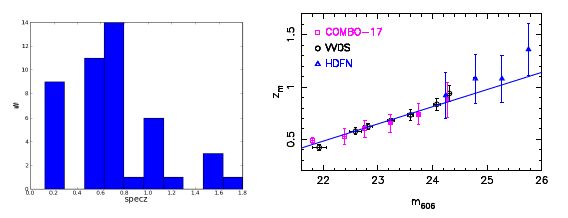 Alexis Finoguenov
CDFS: extended sources
9
Lx-Mass from weak lensing
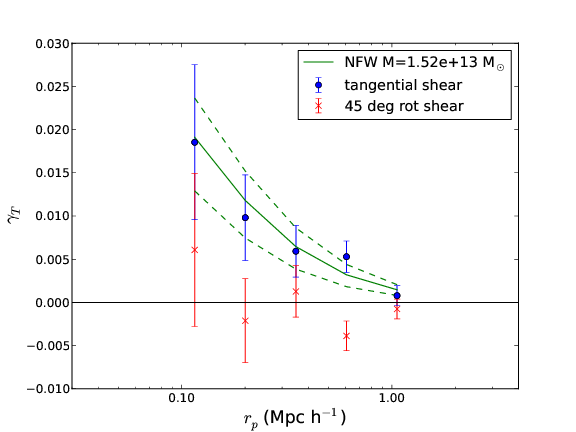 lgM=0.6lgLx+C
Alexis Finoguenov
Ami Choi
CDFS: extended sources
10
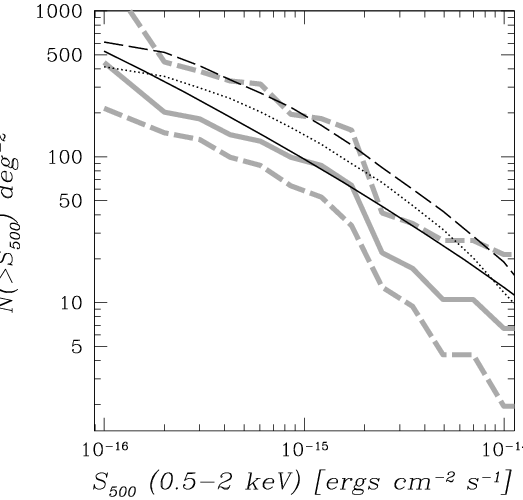 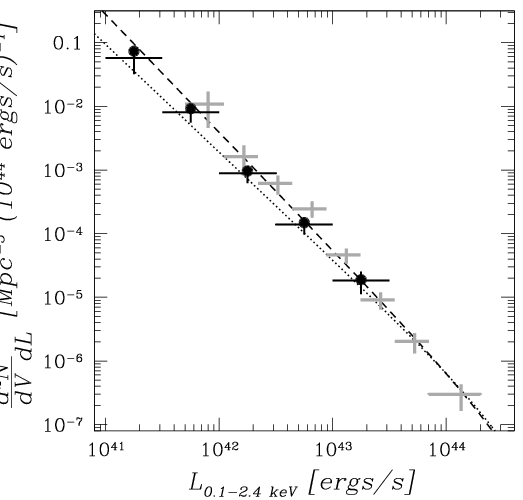 Groups vs LCDM
Finoguenov et al. 2010
Alexis Finoguenov
CDFS: extended sources
11
dn/dz – the void is 0.3<z<0.6
Alexis Finoguenov
CDFS: extended sources
12
Conclusions
ECDF-S delivered a very unique catalog of galaxy groups, probing  interestingly low halo masses.
We have compared the mass calibration with the weak lensing signal and the clustering, finding a good agreement
Planck13 LCDM overpredicts the number of groups that should be visible in ECDF-S. Ths can be alleviated by ascribing 30%  higher mass to each group.
Finally, the known lack of structure in CDFS is contained to 0.2<z<0.6 range.
Alexis Finoguenov
CDFS: extended sources
13
Papers
Ziparo et al 2013ab : SF gradients in groups
Tanaka et al. 2013: z=1.6 group
Popesso et al: contribution of groups to the global SFR
Oh et al. 2014 AGN population in groups
Finoguenov et al. Catalog
Erfanianfar: Galaxy properties in deep fields
Mountrichas: clustering of AGNs outside groups
Athena+ white papers
Cappelluti: residuals
Ursino: WHIM
Alexis Finoguenov
CDFS: extended sources
14